BPS News(Half)Hour
(따끈 따끈한 BPS 30분 긴급뉴스)
Gregory Moore,  Rutgers University
Strings2013, Seoul, June 28
Today I will report on the headlines 
                       for a few projects
The common theme in all these projects is the BPS spectrum of N=2 supersymmetric field theories in four- and in two-dimensions.
[Speaker Notes: Now, these are just the headlines, so – as in all news reports – the description of each project will be rather superficial. Anyway, here are the headlines …]
Late Edition
The BPS Times
Today, BPS degeneracies, wall-crossing formulae. Tonight, Sleep. Tomorrow, K3 metrics, BPS algebras, p.B6
``Making the World
    a  Stabler Place’’
Est. 1975
SEOUL, FRIDAY, JUNE 28, 2013
₩ 2743.75
www.bpstimes.com
INVESTIGATORS SEE 
NO EXOTICS IN PURE SU(N) GAUGE THEORY
WILD WALL                             CROSSING
  IN SU(3)
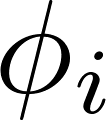 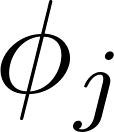 Use of Motives Cited
EXPONENTIAL
  GROWTH OF 
By E. Diaconescu, et. al.
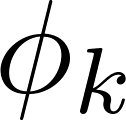 RUTGERS – An application of results on the motivic structure of quiver moduli  spaces  has led to a proof of a conjecture of GMN. p.A12
By D. Galakhov, P. Longhi, T. Mainiero, 
G. Moore, and A. Neitzke
An instanton correction to the differential
AUSTIN – Some strong coupling regions exhibit wild wall crossing. 
``I didn’t think this could happen,’’ declared Prof. Nathan Seiberg of the Institute for Advanced Study in Princeton. Continued on p.A4
Operadic Structures Found in 
  Infrared Limit of 2D LG Models
Semiclassical, but 
   Framed, BPS States
NOVEL CONSTRUCTION OF d ON INTERVAL
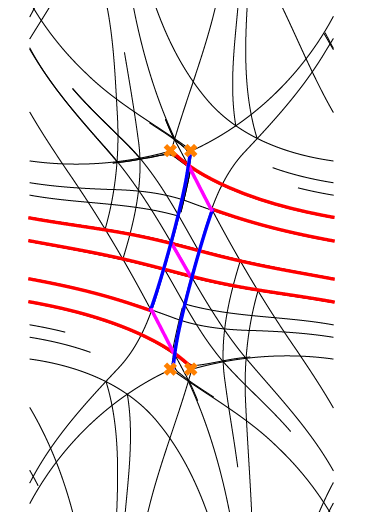 By G. Moore, A. Royston, and D. Van den Bleeken
Hope Expressed  for Categorical WCF
RUTGERS – Semiclassical framed BPS states have been constructed as zeromodes of a Dirac operator  on moduli spaces of singular monopoles. Wall-crossing implies novel results on the existence of  harmonic spinors  on noncompact hyperkahler manifolds.
By D. Gaiotto, G. Moore, and E. Witten
PRINCETON  -  A Morse-theoretic formulation of LG models has revealed -structures  famliar from String Field Theory.  LG models are nearly trivial in the infrared, a fact which leads to an alternative formulation of the well-known Fukaya-Seidel category associated to LG models. -
Late Edition
The BPS Times
Today, BPS degeneracies, wall-crossing formulae. Tonight, Sleep. Tomorrow, K3 metrics, BPS algebras, p.B6
``Making the World
    a  Stabler Place’’
Est. 1975
SEOUL, FRIDAY, JUNE 28, 2013
₩ 2743.75
www.bpstimes.com
INVESTIGATORS SEE 
NO EXOTICS IN PURE SU(N) GAUGE THEORY
WILD WALL                             CROSSING
  IN SU(3)
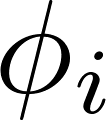 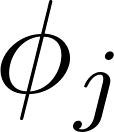 Use of Motives Cited
EXPONENTIAL
  GROWTH OF 
By E. Diaconescu, et. al.
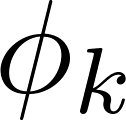 RUTGERS – An application of results on the motivic structure of quiver moduli  spaces  has led to a proof of a conjecture of GMN. p.A12
By D. Galakhov, P. Longhi, T. Mainiero, 
G. Moore, and A. Neitzke
An instanton correction to the differential
AUSTIN – Some strong coupling regions exhibit wild wall crossing. 
``I didn’t think this could happen,’’ declared Prof. Nathan Seiberg of the Institute for Advanced Study in Princeton. Continued on p.A4
Operadic Structures Found in 
  Infrared Limit of 2D LG Models
Semiclassical, but 
   Framed, BPS States
NOVEL CONSTRUCTION OF d ON INTERVAL
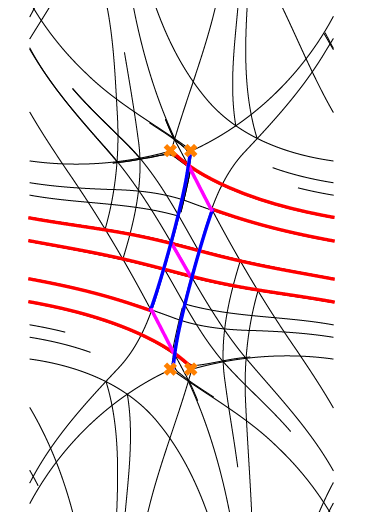 By G. Moore, A. Royston, and D. Van den Bleeken
Hope Expressed  for Categorical WCF
RUTGERS – Semiclassical framed BPS states have been constructed as zeromodes of a Dirac operator  on moduli spaces of singular monopoles. Wall-crossing implies novel results on the existence of  harmonic spinors  on noncompact hyperkahler manifolds.
By D. Gaiotto, G. Moore, and E. Witten
PRINCETON  -  A Morse-theoretic formulation of LG models has revealed -structures  famliar from String Field Theory.  LG models are nearly trivial in the infrared, a fact which leads to an alternative formulation of the well-known Fukaya-Seidel category associated to LG models. -
BPS States
These states are in a rep of  SO(3)rot x  SU(2)R
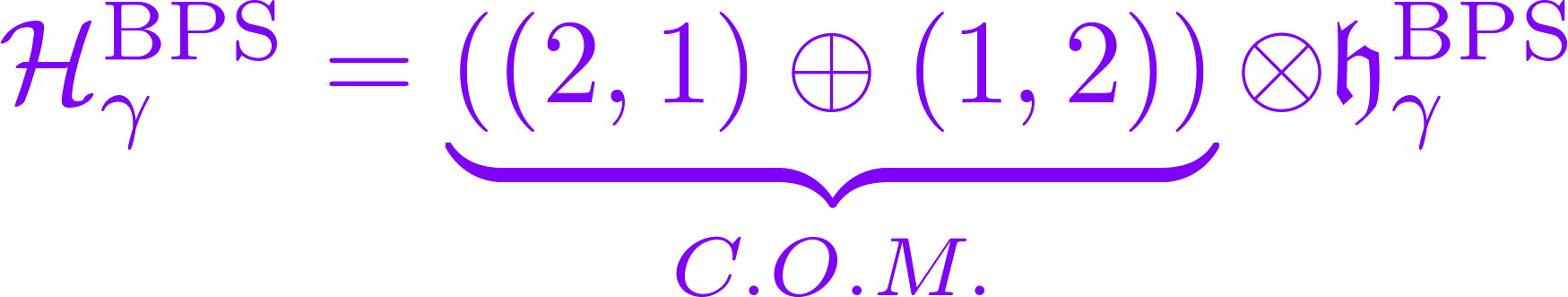 No-exotics conjecture
In field theories with good UV fixed point
            SU(2)R  acts trivially on hBPS  .
``Exotics’’ would violate this conjecture.
Motivated by positivity properties of line defects
GMN
This has been proven (pretty) rigorously for pure SU(N)  gauge theory  in:
Geometric engineering of (framed) BPS states
W.-y Chuang, E. Diaconescu, J. Manschot, G. Moore, Y. Soibelman,  1301.3065
Geometric Engineering
Recall geometric engineering of pure SU(N) gauge theory  (Aspinwall; Katz,Morrison,Plesser; Katz, Klemm, Vafa)
Family of resolved AN-1 singularities  XN  P1
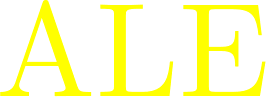 Take a scaling limit of Type IIA on XN x R1,3
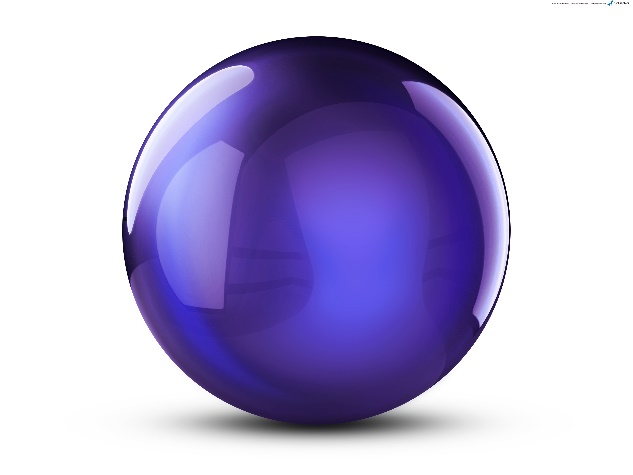 Recover N=2 SU(N) SYM
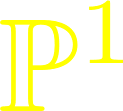 Exceptional Collections & Quivers
Take a strong exceptional collection  L on XN
Compute Ext0 (L ) algebra to get quiver:
(Fiol, 2000; Cecotti,Vafa, et. al. ; Diaconescu et. al.)
Outline of Proof
The no-exotics conjecture follows from the statement that the ``motive’’ of the moduli space is a function of [P1].
“Motives” :    A method of telling when spaces are related to each other by cutting  and pasting and taking products.
Three ideas in the proof:
Use recent math results on motivic structure of framed 
quiver moduli spaces  in an ``infinite B-field” chamber.
Recursion relations between framed and unframed degeneracies only involve [P1].
Motivic KSWCF only adds Laurent polynomials in [P1].
[Speaker Notes: Before you all run for the exits because I used the M-word you don’t need to know what it means. 
It is just a method of telling ….]
Review Framed BPS States
A line defect  L  (say along Rt x {0 } ) is of type    if it preserves the susys:
Example:
Framed BPS States  saturate this bound. They have proven to be very useful.
9
Late Edition
The BPS Times
Today, BPS degeneracies, wall-crossing formulae. Tonight, Sleep. Tomorrow, K3 metrics, BPS algebras, p.B6
``Making the World
    a  Stabler Place’’
Est. 1975
SEOUL, FRIDAY, JUNE 28, 2013
₩ 2743.75
www.bpstimes.com
INVESTIGATORS SEE 
NO EXOTICS IN PURE SU(N) GAUGE THEORY
WILD WALL                             CROSSING
  IN SU(3)
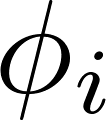 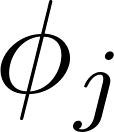 Use of Motives Cited
EXPONENTIAL
  GROWTH OF 
By E. Diaconescu, et. al.
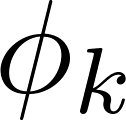 RUTGERS – An application of results on the motivic structure of quiver moduli  spaces  has led to a proof of a conjecture of GMN. p.A12
By D. Galakhov, P. Longhi, T. Mainiero, 
G. Moore, and A. Neitzke
An instanton correction to the differential
AUSTIN – Some strong coupling regions exhibit wild wall crossing. 
``I didn’t think this could happen,’’ declared Prof. Nathan Seiberg of the Institute for Advanced Study in Princeton. Continued on p.A4
Operadic Structures Found in 
  Infrared Limit of 2D LG Models
Semiclassical, but 
   Framed, BPS States
NOVEL CONSTRUCTION OF d ON INTERVAL
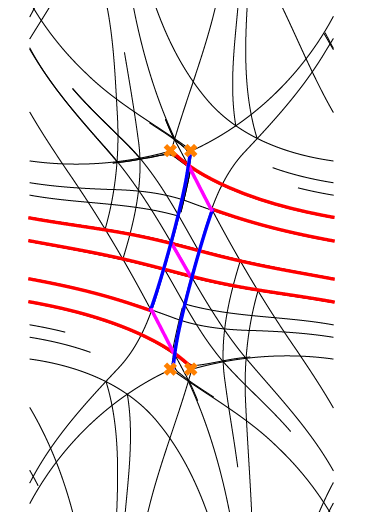 By G. Moore, A. Royston, and D. Van den Bleeken
Hope Expressed  for Categorical WCF
RUTGERS – Semiclassical framed BPS states have been constructed as zeromodes of a Dirac operator  on moduli spaces of singular monopoles. Wall-crossing implies novel results on the existence of  harmonic spinors  on noncompact hyperkahler manifolds.
By D. Gaiotto, G. Moore, and E. Witten
PRINCETON  -  A Morse-theoretic formulation of LG models has revealed -structures  famliar from String Field Theory.  LG models are nearly trivial in the infrared, a fact which leads to an alternative formulation of the well-known Fukaya-Seidel category associated to LG models. -
Singular Monopole Moduli Space
Yang-Mills-Higgs system for compact simple G
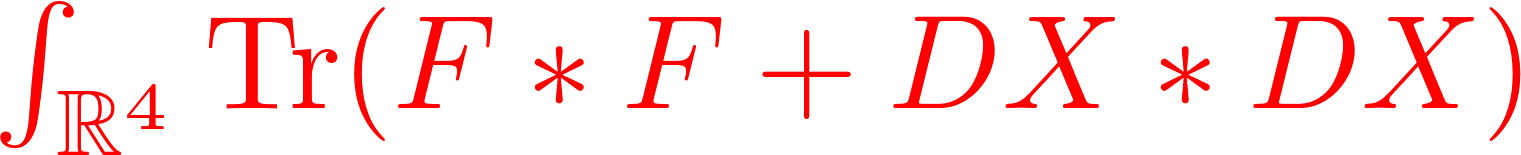 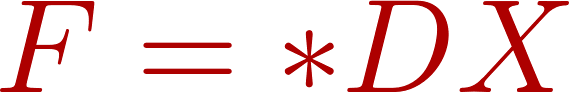 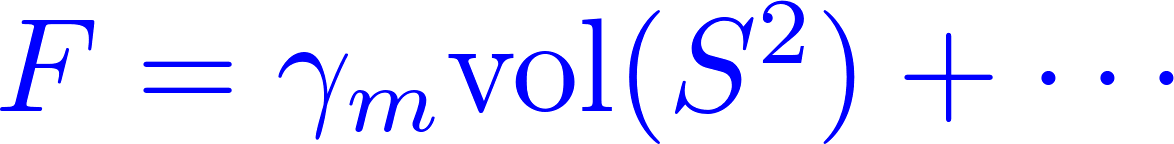 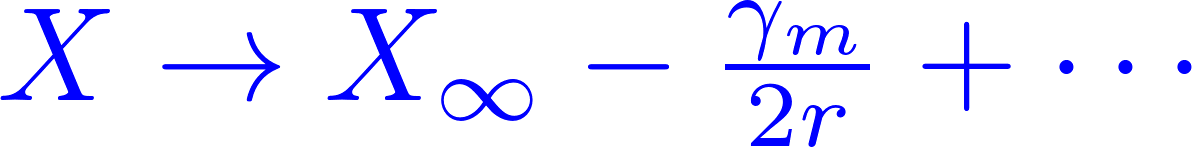 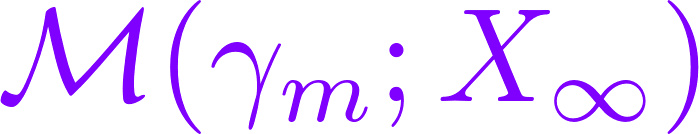 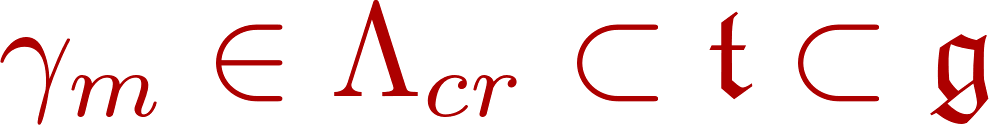 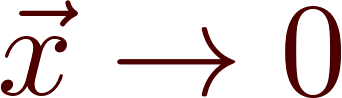 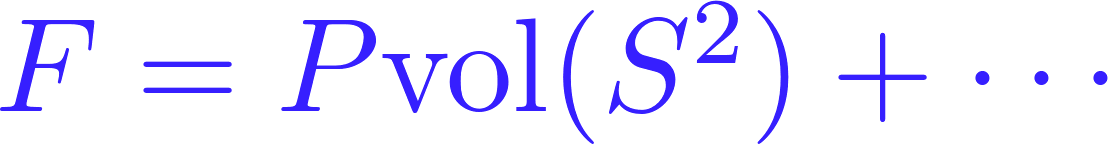 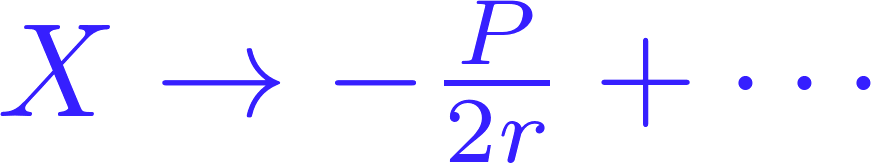 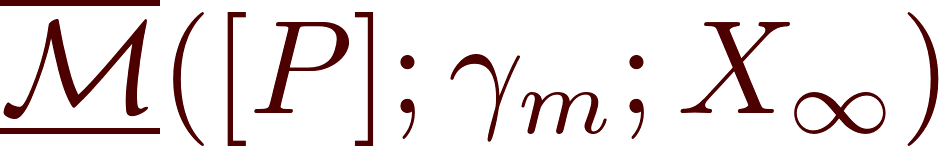 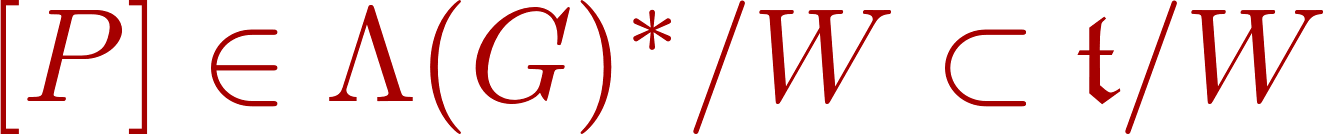 [Speaker Notes: Now, a subtle point is that it is only the Weyl group orbit of P which is gauge invariant.]
Dimension Formula
Repeat computation of Callias; E. Weinberg to find:
Simple roots
Regular
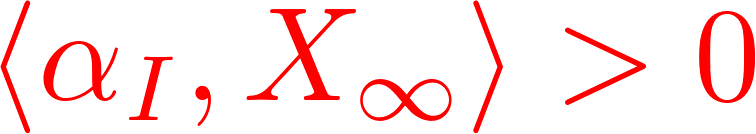 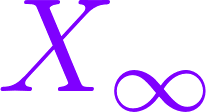 Weyl group image such that
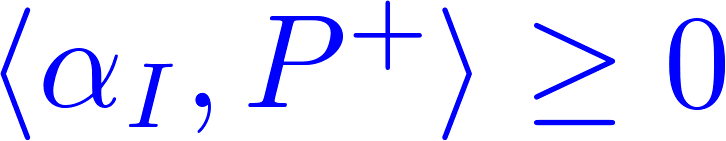 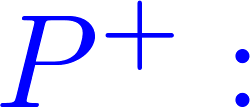 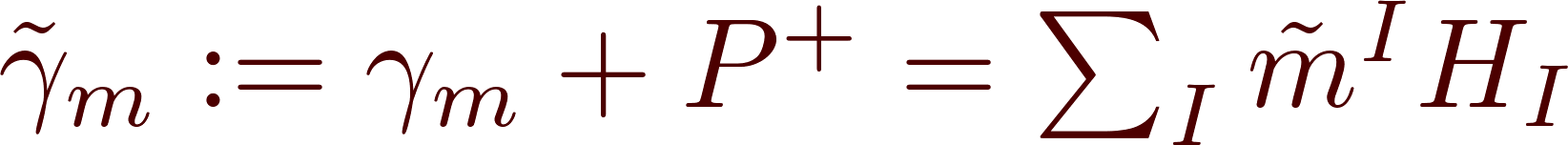 D3
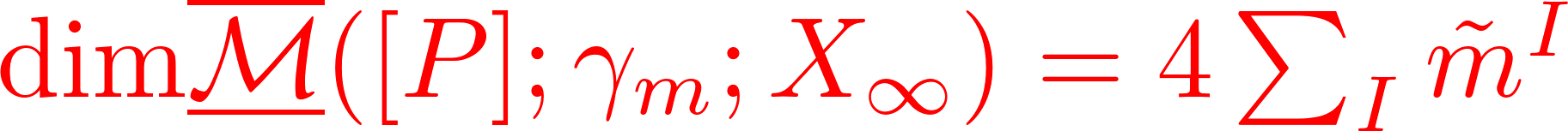 D1
?
[Speaker Notes: Say in words: Now, only the Weyl group orbit of P is gauge invariant, but to state the answer we choose a distinguished element P+  by 

Now, all of this fits very nicely with brane configurations such as this one with D1’s ending on D3’s; and that in turn ties in nicely with Seiberg’s talk because in order to match to our results and factor out the U(1) COM degree of freedom you need to be careful 
only to allow consistent sets of semi-infinite strings to end on the D3’s.]
Properties of M
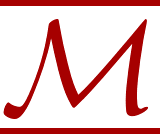 Hyperkähler (with singular loci - monopole bubbling)
has an action of
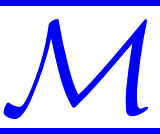 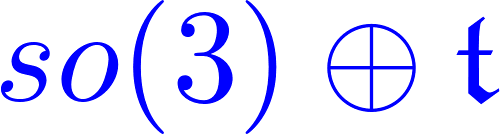 so(3): spatial rotations
t-action: global gauge transformations commuting with X
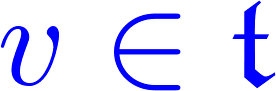 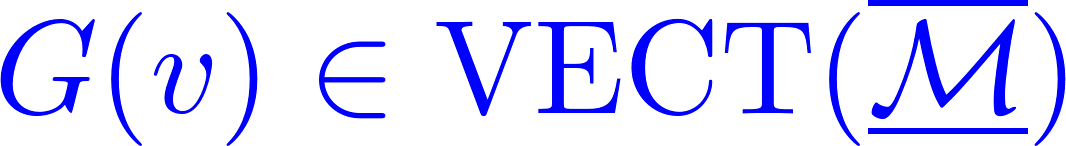 N=2 Super-Yang-Mills
Second real adjoint scalar Y
Vacuum requires  [X, Y]=0.
Collective coordinate quantization
Dirac Operator:
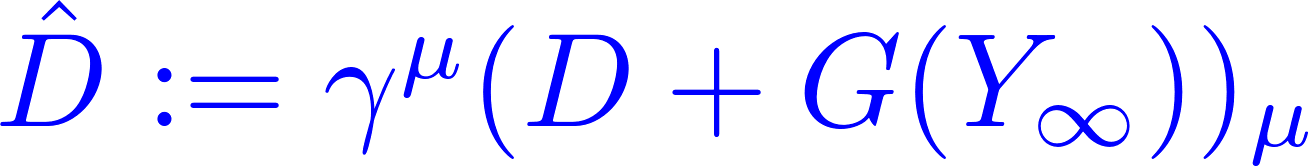 (Sethi, Stern, Zaslow;  Gauntlett & Harvey ; Tong; Gauntlett,  Kim,  Park, Yi;  Gauntlett,  Kim,  Lee,  Yi; Bak, Lee, Yi; Bak, Lee, Lee, Yi; Stern & Yi)
Semiclassical Framed BPS states
Organize L2-harmonic spinors by t-representation:
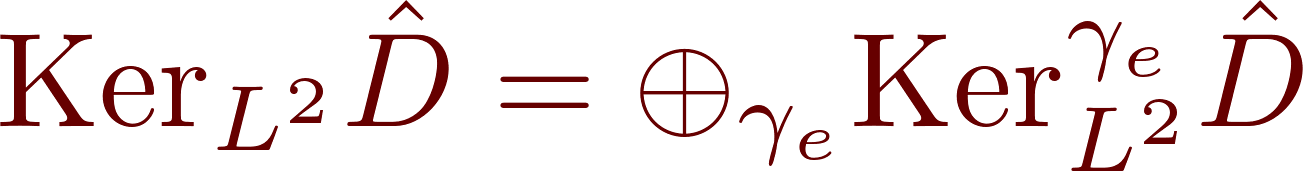 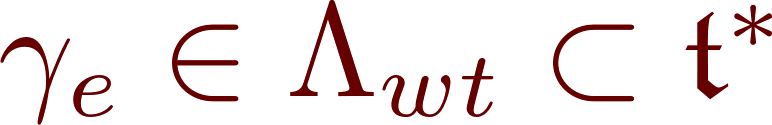 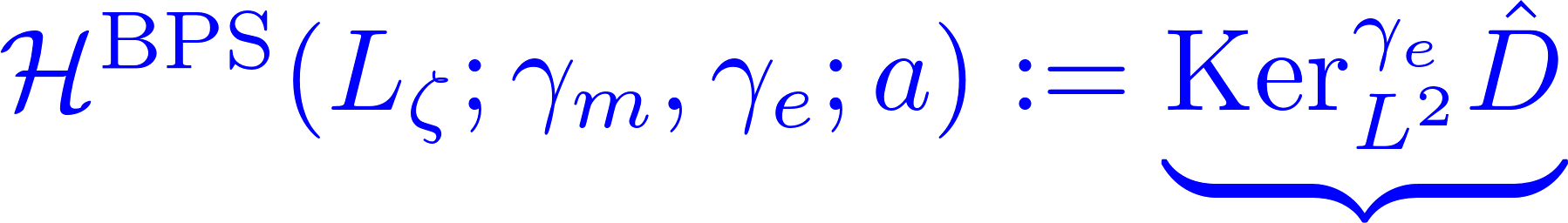 SU(2)R  acts on sections                   of TM rotating the 3 
complex structures; 
-1 acts on spinors as chirality.
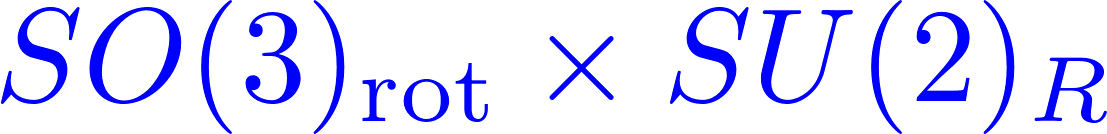 Some Physical Mathematics
Easy fact: There are no L2 harmonic spinors for ordinary Dirac operator on a noncompact hyperkähler manifold.
  Semiclassical chamber (Y=0) where all populated magnetic charges are just simple roots
Other semiclassical chambers have nonsimple magnetic charges filled.
Nontrivial semi-classical wall-crossing
(Higher rank is different.)
Interesting math prediction for
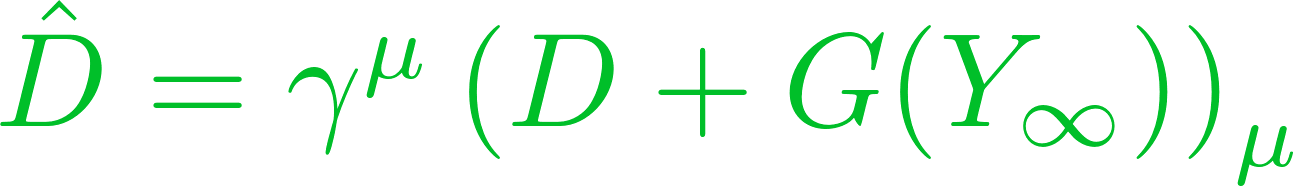 Jumping Index
^
The L2-kernel of D jumps.
No exotics theorem
Harmonic spinors have definite chirality
L2 index jumps!
How?!
Along hyperplanes in Y-space zeromodes mix with continuum and D+ fails to be Fredholm.
^
(Similar picture proposed by M. Stern & P. Yi. )
Late Edition
The BPS Times
Today, BPS degeneracies, wall-crossing formulae. Tonight, Sleep. Tomorrow, K3 metrics, BPS algebras, p.B6
``Making the World
    a  Stabler Place’’
Est. 1975
SEOUL, FRIDAY, JUNE 28, 2013
₩ 2743.75
www.bpstimes.com
INVESTIGATORS SEE 
NO EXOTICS IN PURE SU(N) GAUGE THEORY
WILD WALL                             CROSSING
  IN SU(3)
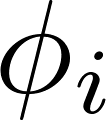 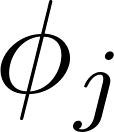 Use of Motives Cited
EXPONENTIAL
  GROWTH OF 
By E. Diaconescu, et. al.
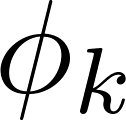 RUTGERS – An application of results on the motivic structure of quiver moduli  spaces  has led to a proof of a conjecture of GMN. p.A12
By D. Galakhov, P. Longhi, T. Mainiero, 
G. Moore, and A. Neitzke
An instanton correction to the differential
AUSTIN – Some strong coupling regions exhibit wild wall crossing. 
``I didn’t think this could happen,’’ declared Prof. Nathan Seiberg of the Institute for Advanced Study in Princeton. Continued on p.A4
Operadic Structures Found in 
  Infrared Limit of 2D LG Models
Semiclassical, but 
   Framed, BPS States
NOVEL CONSTRUCTION OF d ON INTERVAL
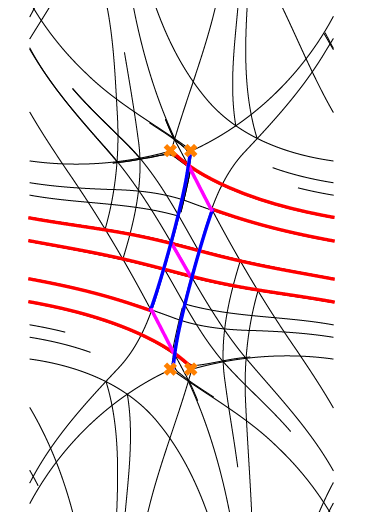 By G. Moore, A. Royston, and D. Van den Bleeken
Hope Expressed  for Categorical WCF
RUTGERS – Semiclassical framed BPS states have been constructed as zeromodes of a Dirac operator  on moduli spaces of singular monopoles. Wall-crossing implies novel results on the existence of  harmonic spinors  on noncompact hyperkahler manifolds.
By D. Gaiotto, G. Moore, and E. Witten
PRINCETON  -  A Morse-theoretic formulation of LG models has revealed -structures  famliar from String Field Theory.  LG models are nearly trivial in the infrared, a fact which leads to an alternative formulation of the well-known Fukaya-Seidel category associated to LG models. -
WILD WALL CROSSING
D. Galakhov, P. Longhi, T. Mainiero, G. Moore,  A. Neitzke
Higher rank is different
SU(2), Nf = 0,1,2,3,4:  All BPS states are in hypermulitplets or vectormultiplets and have =1,-2
Katz, Klemm, Mayr, Vafa,Warner; GMN; Bridgeland & Smith.
More generally: This holds for all theories S[A1].
Already in the semiclassical limit in SU(3) you can see higher spin multiplets (Gauntlett, Kim, Park, Yi)
But there are still more suprises:
Sometimes   grows exponentially with charge.
Last year I conjectured that this couldn’t happen --  for a good reason
[Speaker Notes: The reason is that the degeneracy of states at high energy is governed by the conformal fixed point used to define the field theory. So consider a conformal field theory…]
Thermodynamic Argument
Consider  d-dimensional CFT in box of 
                     spatial volume V :
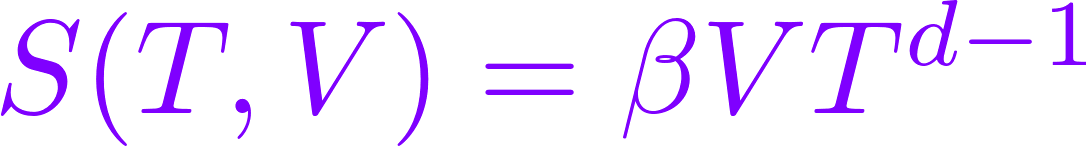 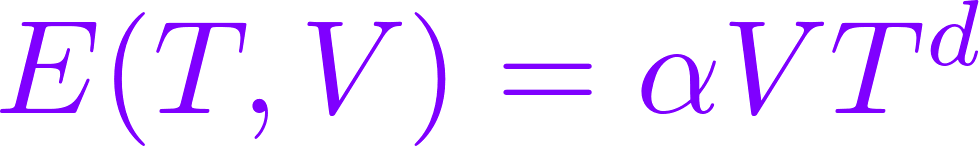 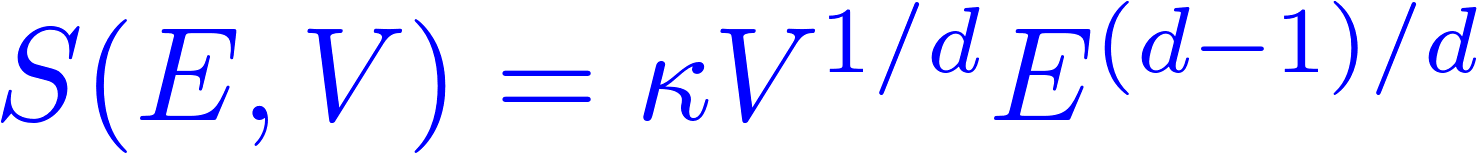 ?
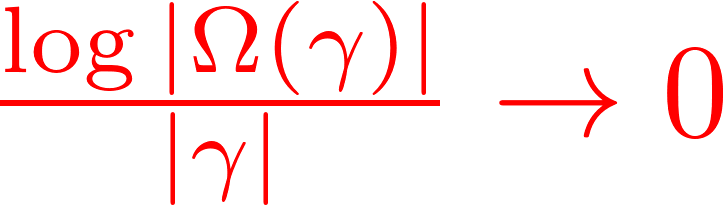 However,  explicit computations, both with spectral networks 
and wall – crossing independently show that there are regions 
of Coulomb branch and charges where growth is exponential.
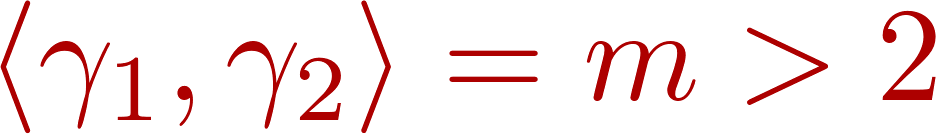 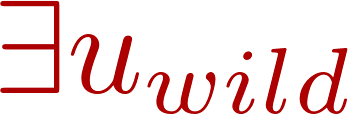 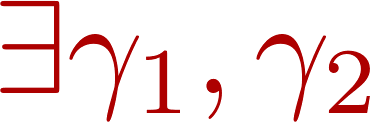 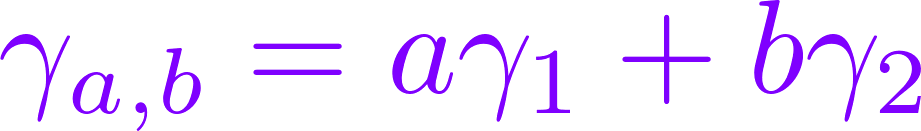 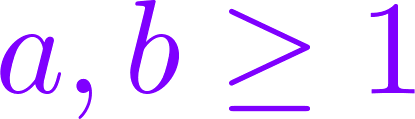 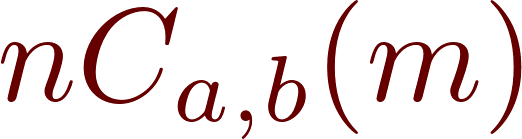 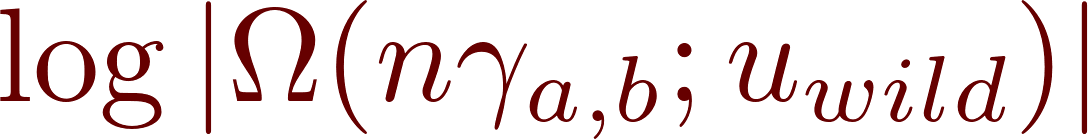 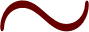 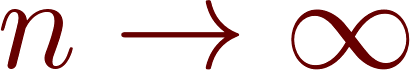 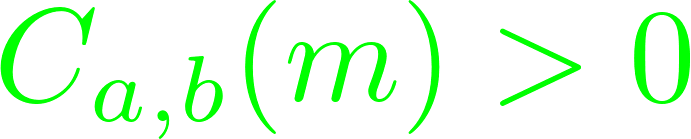 How do you prove this?
[Speaker Notes: The first proof came from Andy Neitzke and Tom Mainiero using spectral networks]
Proof Using Spectral Networks
This is a technique whereby the study of soliton degeneracies on surface defects is used to produce four-dimensional BPS degeneracies. (GMN)
We get an exact result for
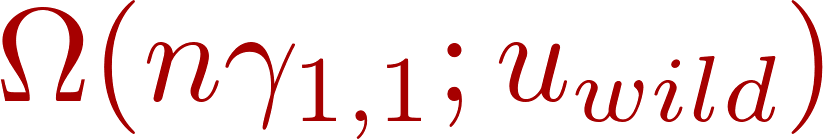 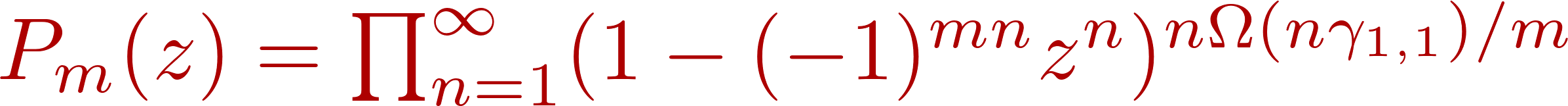 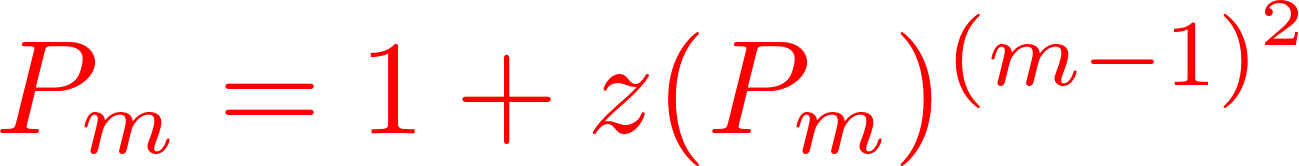 (Same equation appears in Kontsevich & Soibelman; Gross & Pandharipande)
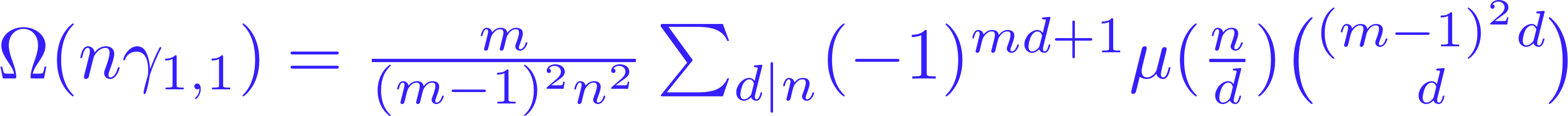 Spectral networks show similar generating functions always satisfy algebraic equations. (Confirming M.K.)
Proof Using Wall-Crossing
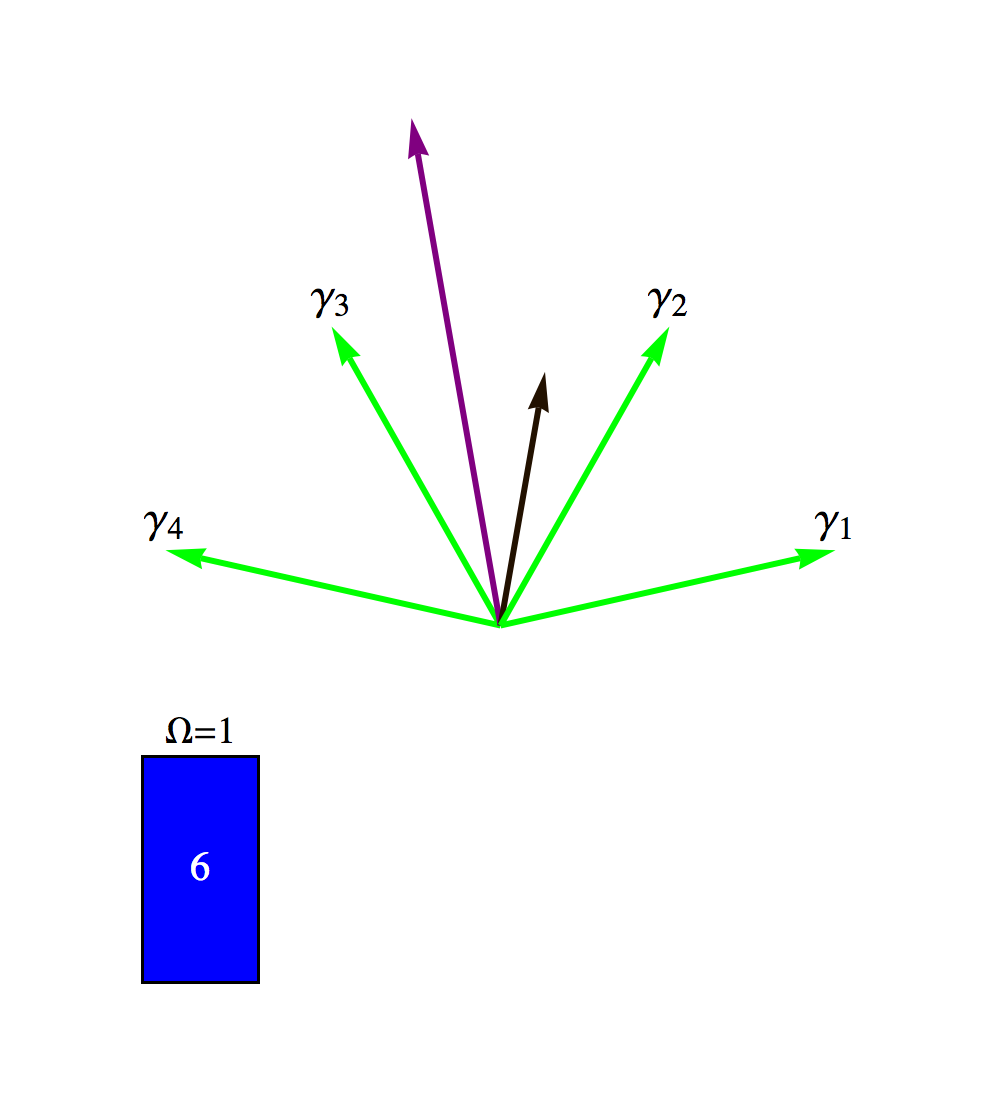 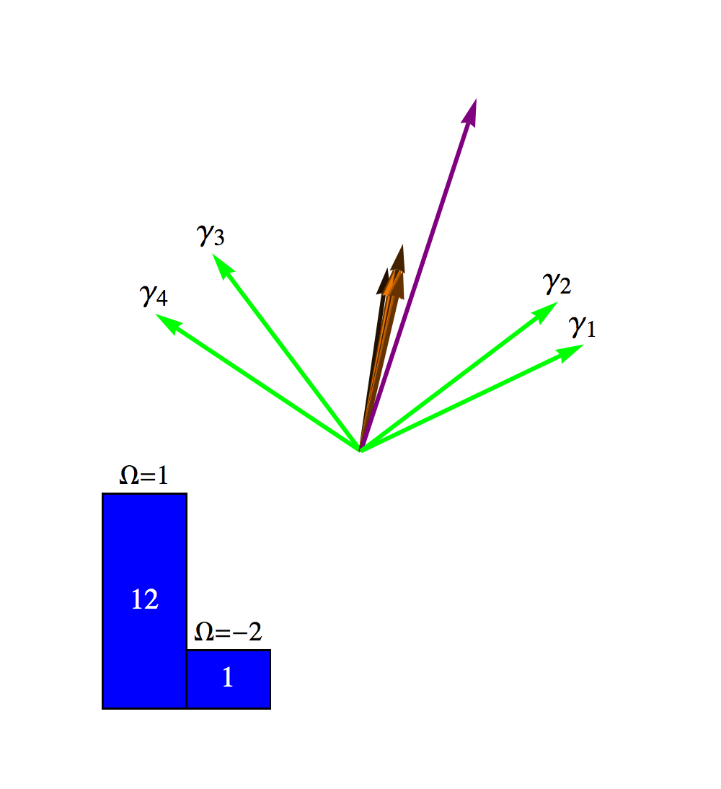 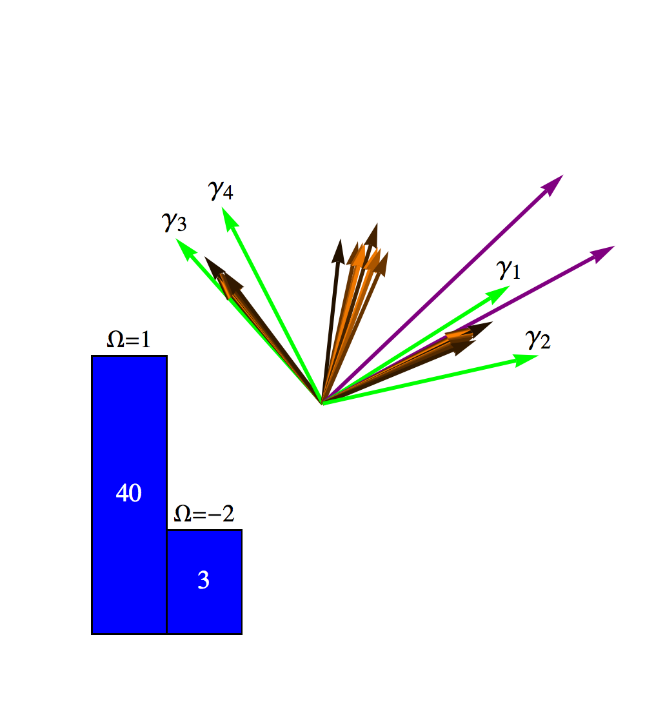 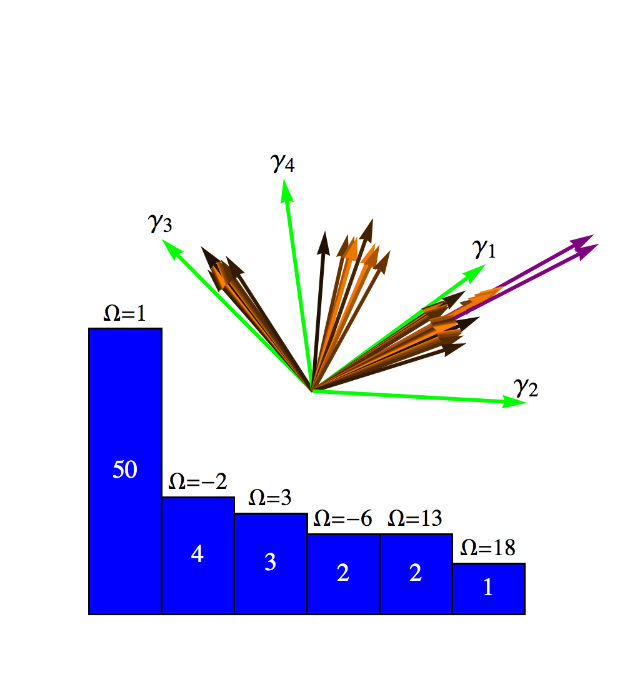 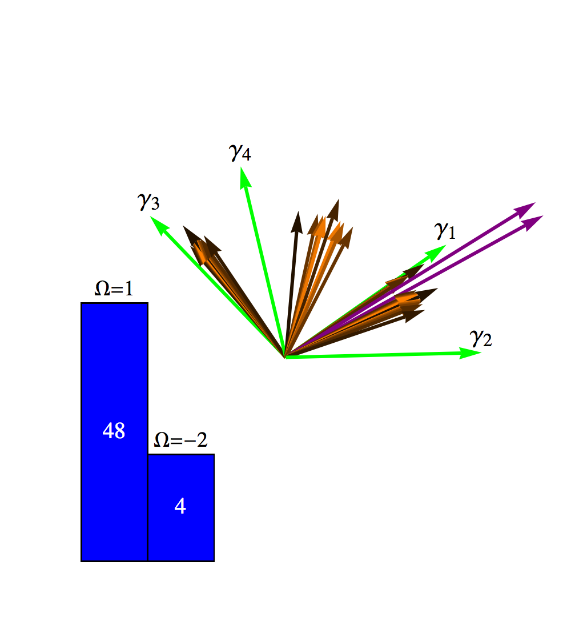 Kronecker m-Quiver
The critical wall-crossing has two hypermultiplets with charges
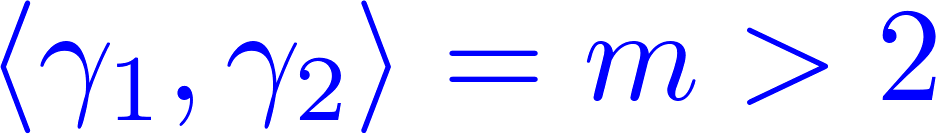 No nearby occupied rays
We get the wild spectrum of the Kronecker m-quiver:
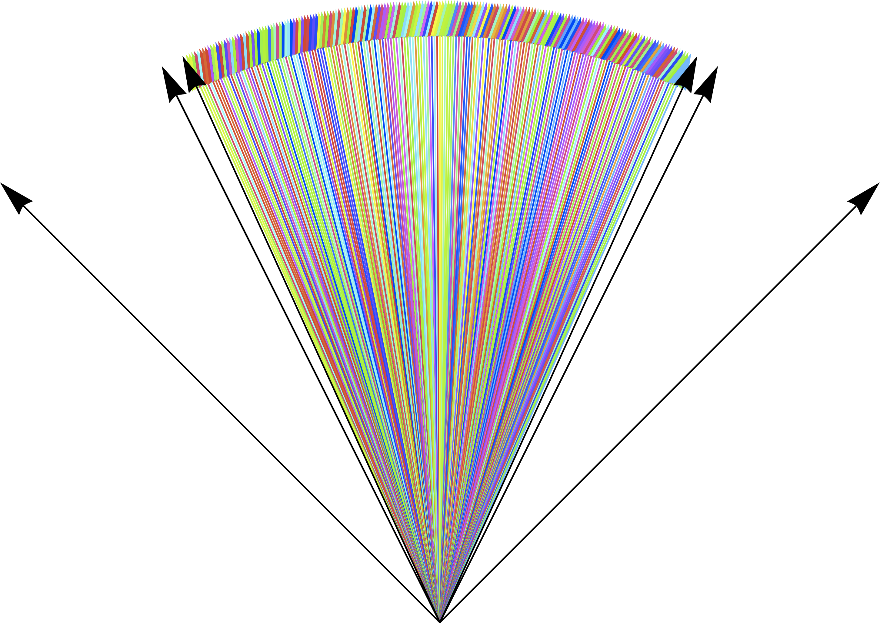 Rays through occupied BPS charges:
BPS Giants
States from wall-crossing should have a semiclassical 
multi-centered picture:
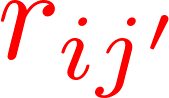 Denef equations  for
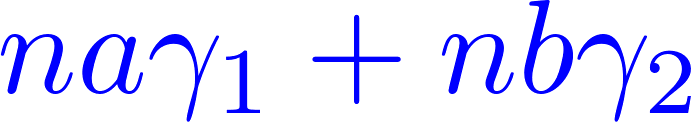 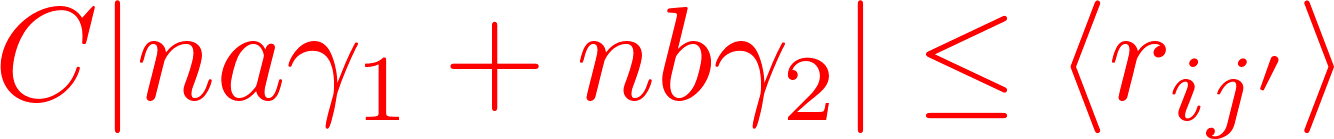 No contradiction with thermodynamic argument.
[Speaker Notes: So there is no contradiction with the thermodynamic argument simply because most of the states don’t fit in the box of volume V.]
Late Edition
The BPS Times
Today, BPS degeneracies, wall-crossing formulae. Tonight, Sleep. Tomorrow, K3 metrics, BPS algebras, p.B6
``Making the World
    a  Stabler Place’’
Est. 1975
SEOUL, FRIDAY, JUNE 28, 2013
₩ 2743.75
www.bpstimes.com
INVESTIGATORS SEE 
NO EXOTICS IN PURE SU(N) GAUGE THEORY
WILD WALL                             CROSSING
  IN SU(3)
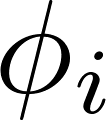 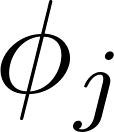 Use of Motives Cited
EXPONENTIAL
  GROWTH OF 
By E. Diaconescu, et. al.
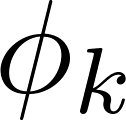 RUTGERS – An application of results on the motivic structure of quiver moduli  spaces  has led to a proof of a conjecture of GMN. p.A12
By D. Galakhov, P. Longhi, T. Mainiero, 
G. Moore, and A. Neitzke
An instanton correction to the differential
AUSTIN – Some strong coupling regions exhibit wild wall crossing. 
``I didn’t think this could happen,’’ declared Prof. Nathan Seiberg of the Institute for Advanced Study in Princeton. Continued on p.A4
Operadic Structures Found in 
  Infrared Limit of 2D LG Models
Semiclassical, but 
   Framed, BPS States
NOVEL CONSTRUCTION OF d ON INTERVAL
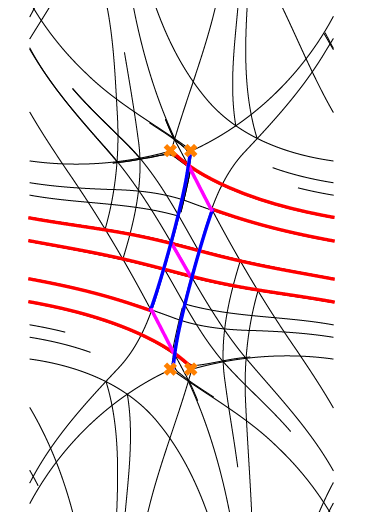 By G. Moore, A. Royston, and D. Van den Bleeken
Hope Expressed  for Categorical WCF
RUTGERS – Semiclassical framed BPS states have been constructed as zeromodes of a Dirac operator  on moduli spaces of singular monopoles. Wall-crossing implies novel results on the existence of  harmonic spinors  on noncompact hyperkahler manifolds.
By D. Gaiotto, G. Moore, and E. Witten
PRINCETON  -  A Morse-theoretic formulation of LG models has revealed -structures  famliar from String Field Theory.  LG models are nearly trivial in the infrared, a fact which leads to an alternative formulation of the well-known Fukaya-Seidel category associated to LG models. -
[Speaker Notes: Now we go from four dimensions to two dimensions, but we are still talking about N=2 supersymmetry.]
D=2, N=2 Landau-Ginzburg Theory
X:   Kähler manifold
W: X  C     Superpotential   (A holomorphic Morse function)
Simple question:
What is the space of BPS states on an interval ?
Answer is not simple!
Choose boundary conditions to preserve two susy’s, parametrized by phase ,
For  LG field  we can choose any pair of Lagrangian subspaces (subject to some fine print)
The theory is massive:
Field in the middle of a large interval is close to  a vacuum:
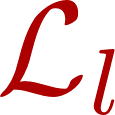 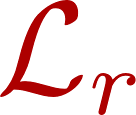 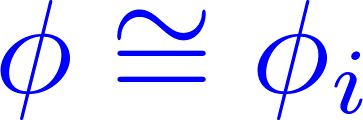 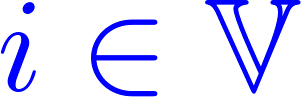 Does the Problem Factorize?
For the Witten index: Yes
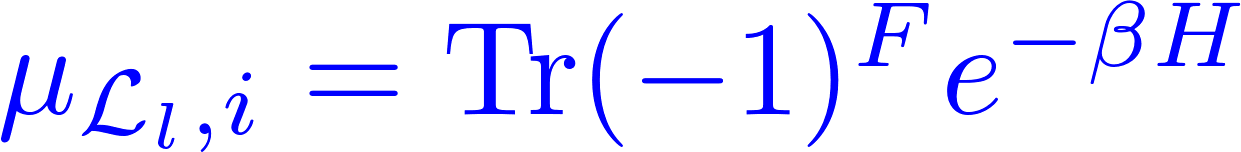 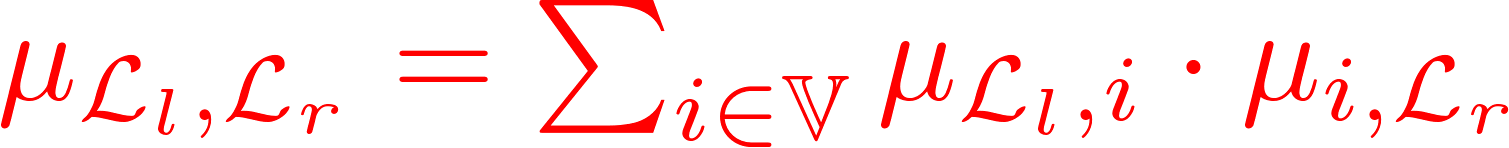 No!
For the BPS states?
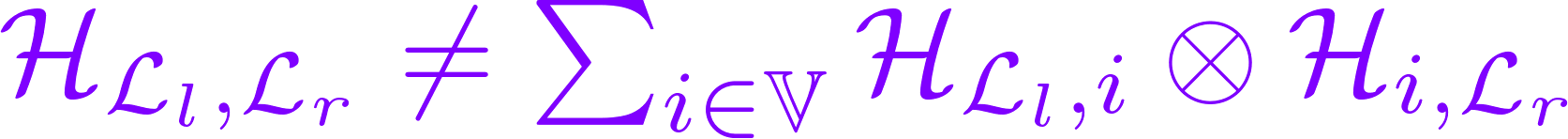 [Speaker Notes: To understand that, let’s begin by thinking about BPS states on a half-line.]
BPS Solitons on half-line D:
Semiclassically:
Q  -preserving BPS states must be solutions of differential equation
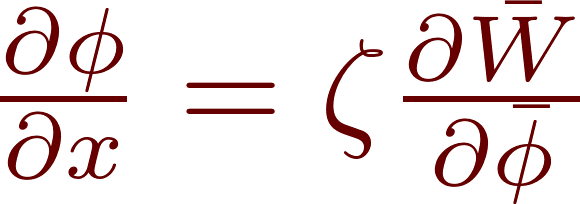 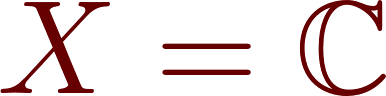 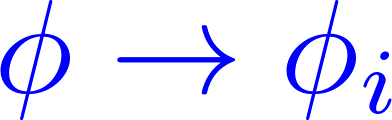 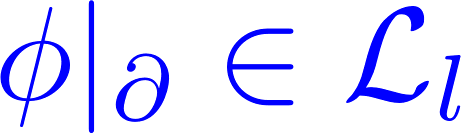 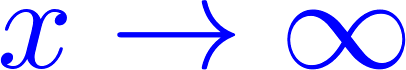 Quantum?
Morse Theory & SQM à la Witten
View 1+1 Landau-Ginzburg model as 
Supersymmetric Quantum Mechanics for target space
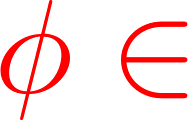 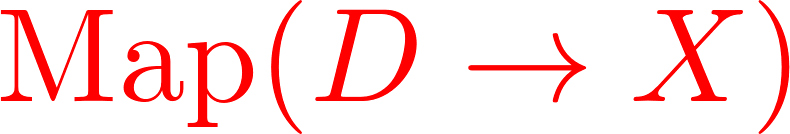 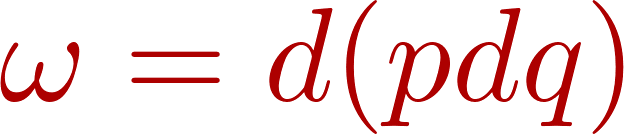 Kähler form on X:
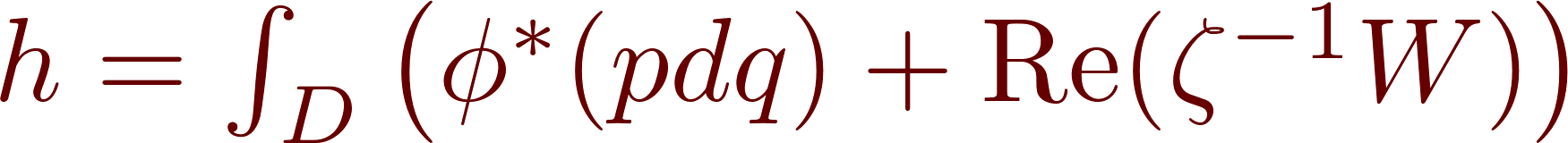 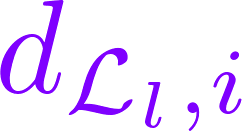 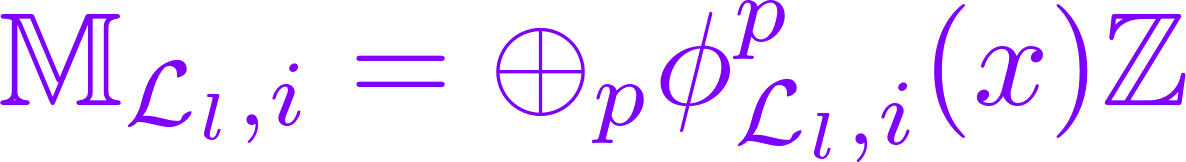 Factorizing the Complex
When the interval is much longer than the scale set by W the Morse complex is
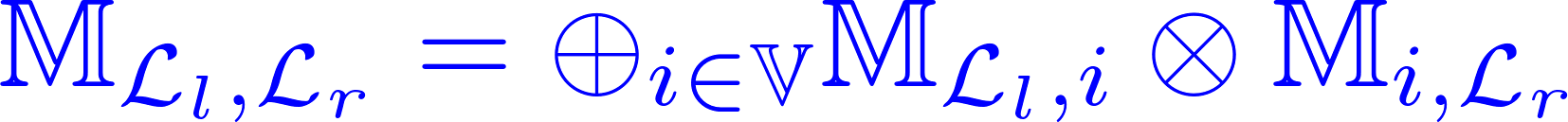 But!
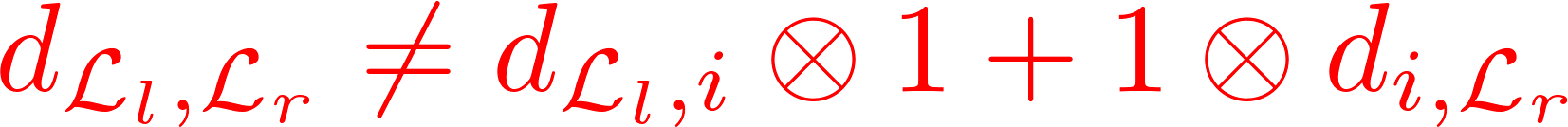 Why?
Instantons
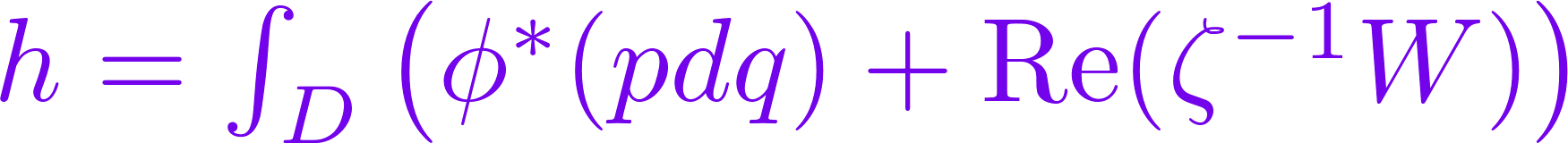 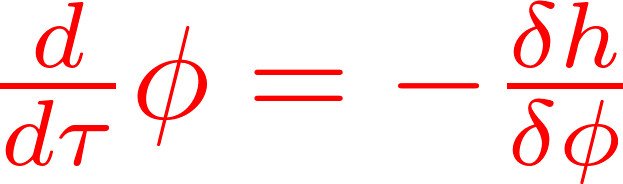 ``-instanton equation’’:
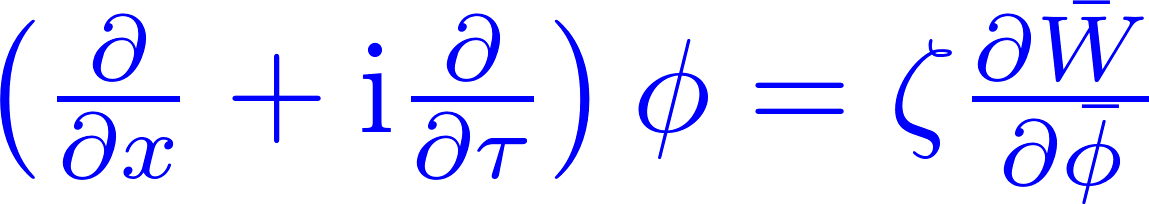 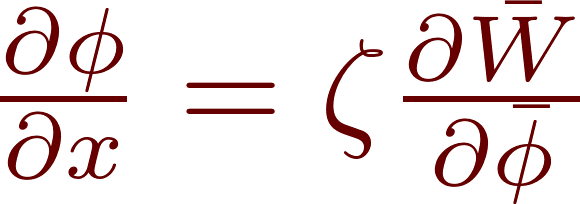 Stationary points are solitons:
Now we will construct some special  -instantons using the solitons on R
Solitons For D=R
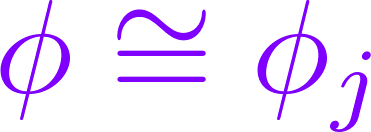 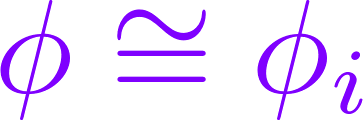 For general   there 
is no solution
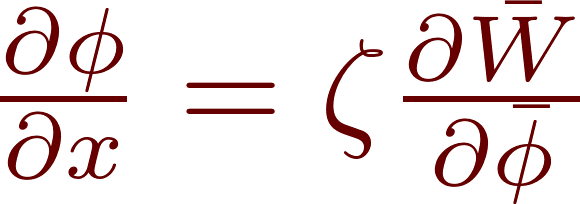 Solutions exist
only for:
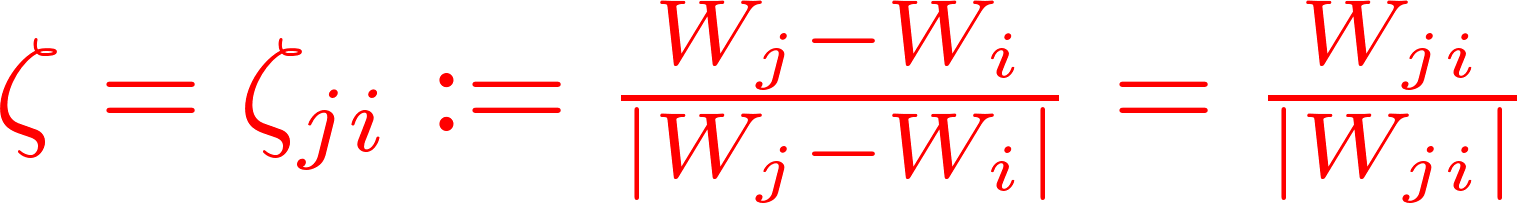 The Boosted Soliton
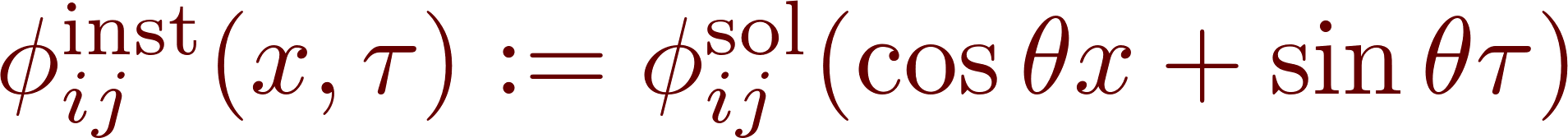 Boosted soliton
Stationary soliton
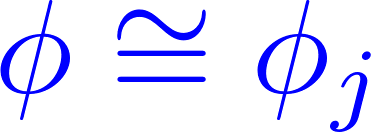 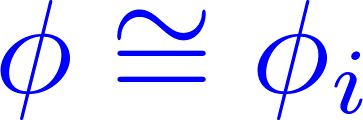 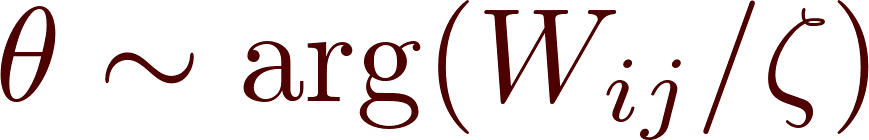 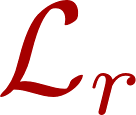 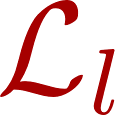 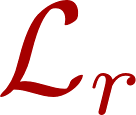 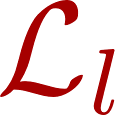 (Planar) Instanton Webs
Algebraic Structures
This defines a convolution structure on the space of webs:
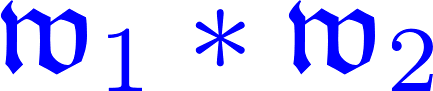 Applied to planar instanton webs it describes a graded  Lie algebra …
…  together  with higher multiplications defining an L structure.
Applied to half-plane instanton webs it defines  an 
A category
D-brane categories
Branes are solutions of the Maurer-Cartan equations:
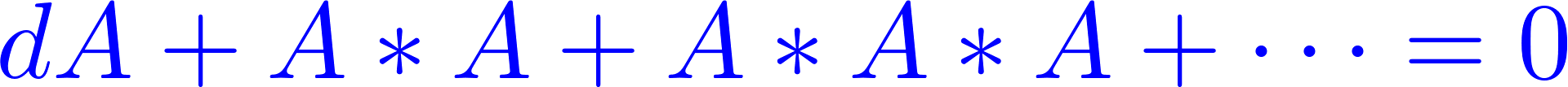 This gives an ``infrared’’ alternative to the (``ultraviolet’’) Fukaya-Seidel construction of the category of D-branes in 
the LG model.
Choosing a brane at either end of the interval we thereby construct the full differential for computing  BPS states.
Categorified Wall-Crossing
Applied to supersymmetric interfaces we obtain an 
A  functor of D-brane categories.
This categorifies Cecotti-Vafa wall-crossing for solitons.
Similar ideas applied to surface defects in 4d should categorify the KSWCF.
and so on, and so forth …
[Speaker Notes: And so on. And so forth.  And this, and that  …    ``And that’s the way it is, June 28, 2013.’’  -- followed by Kamsahamnida.]
And that’s the way it is…
June 28, 2013
대단히
감사합니다